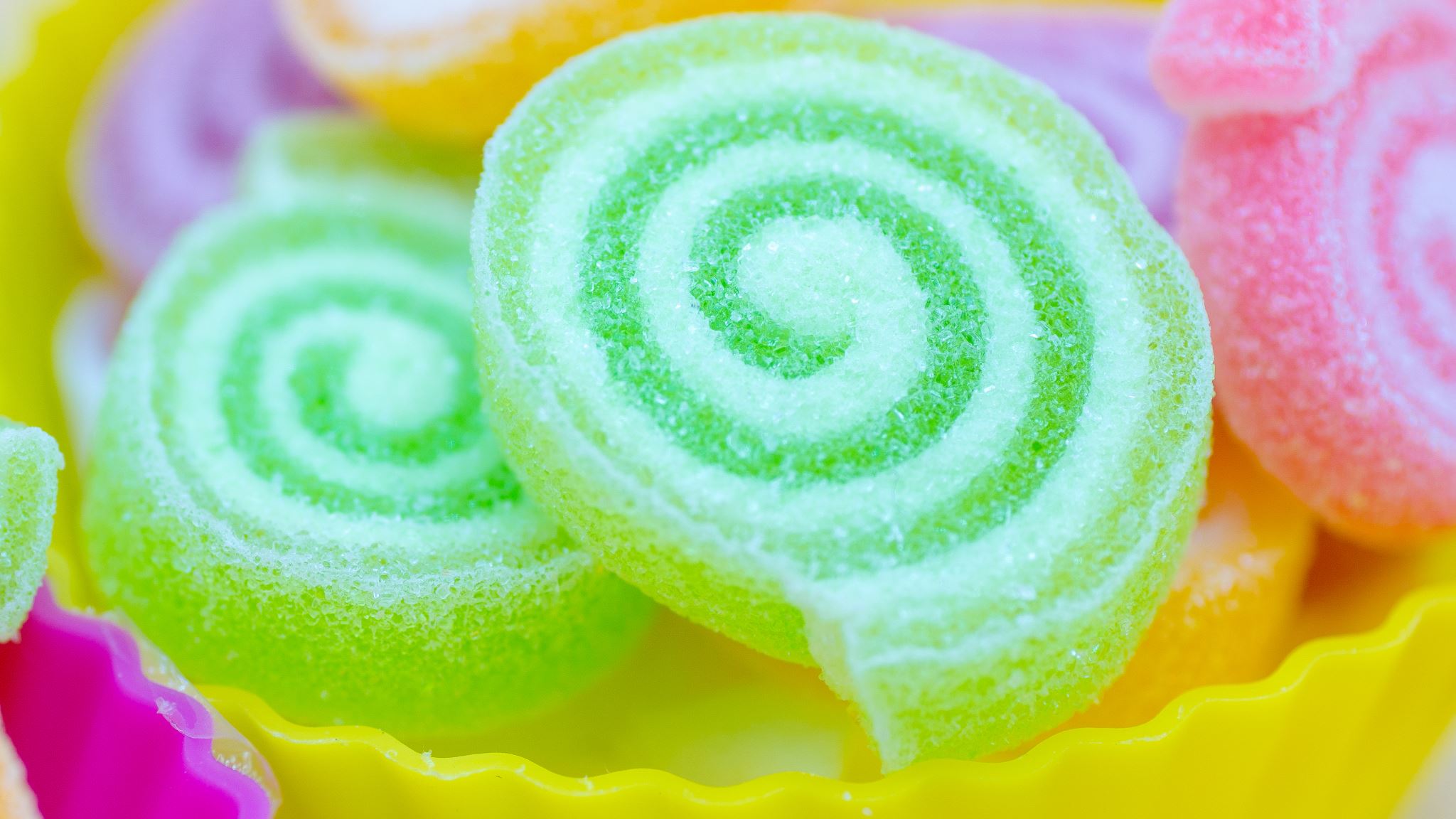 Modal verbs
Havo Vwo
Een modal verb verandert de betekenis van het hoofdwerkwoord
Wat is een “verb” ook alweer?
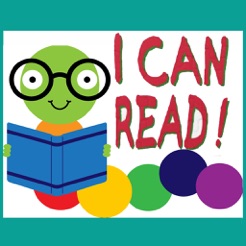 Can you pick us up at 12?
I should wear gloves tomorrow . . .
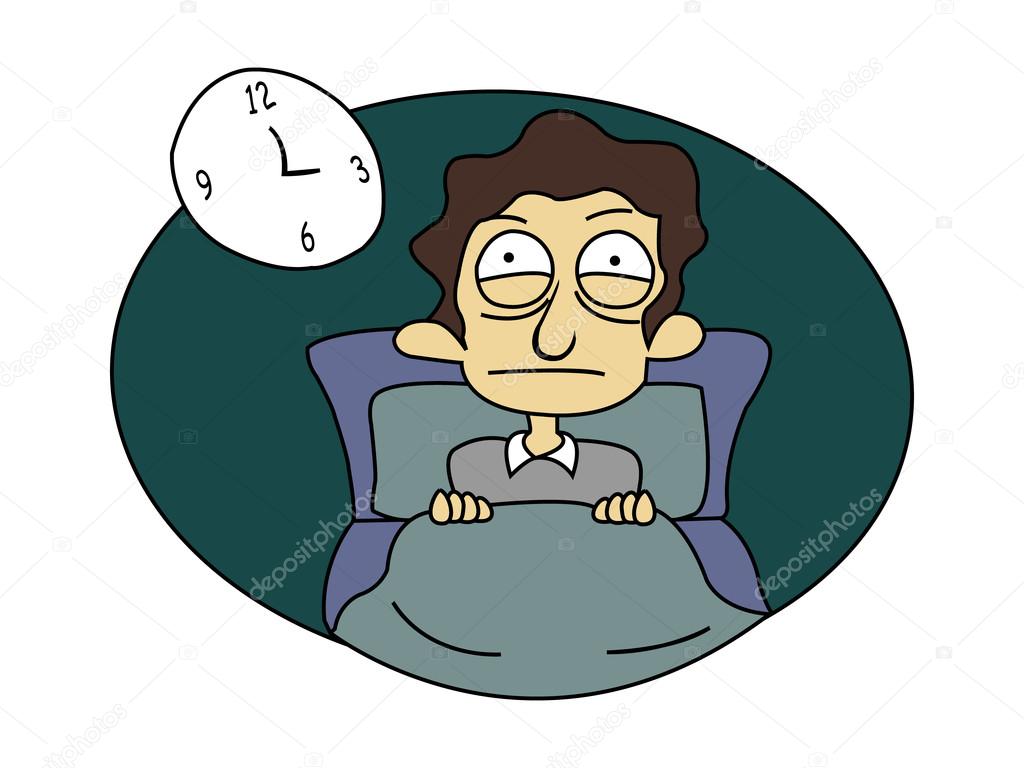 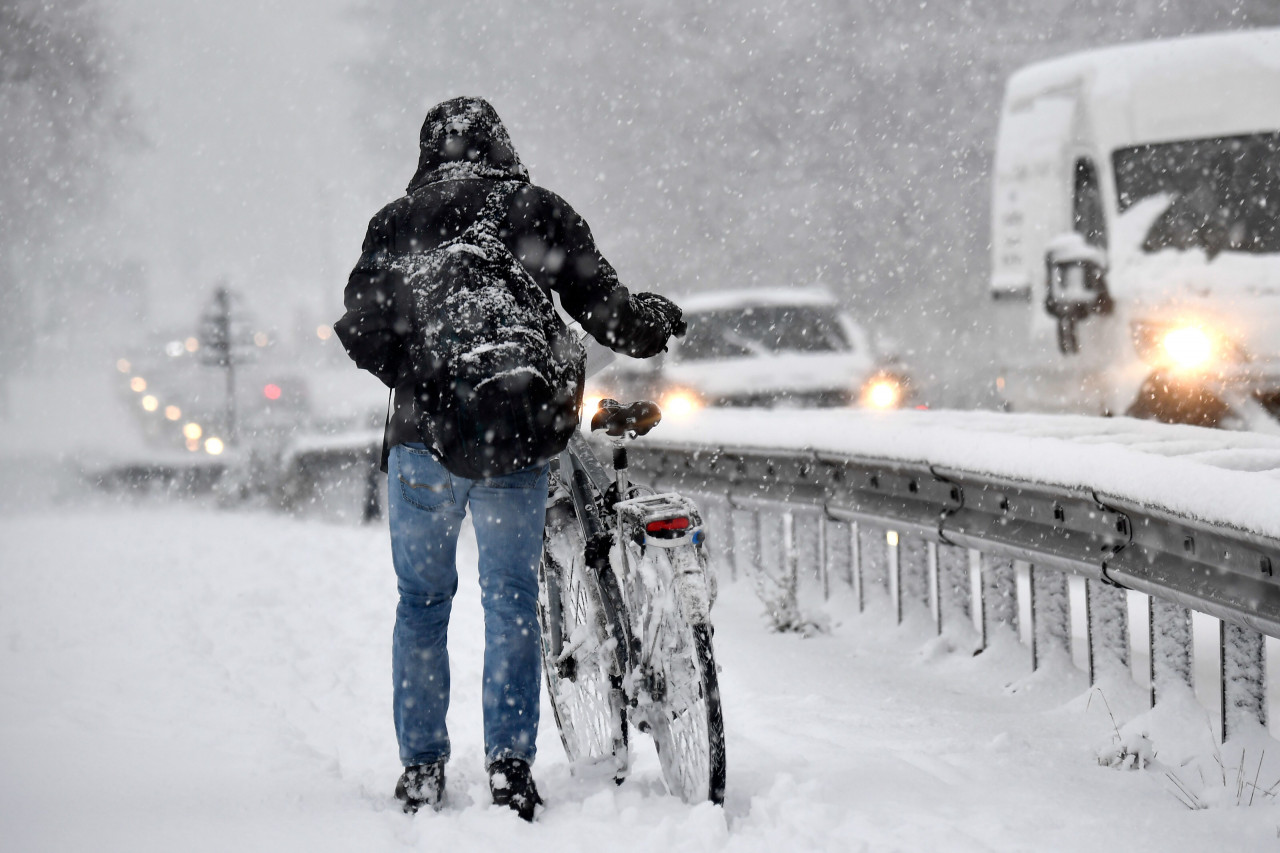 I couldn’t sleep last night
Hoe maak je een modal verb?
Modal verb (hulpwerkwoord) + verb (hoofdwerkwoord)

Het hoofdwerkwoord is altijd het hele werkwoord

You must wear a seatbelt at all times
Be able to
Can / can’t
Be allowed to
Could / couldn’t
Must / mustn’t
Should / shouldn’t
Welke modal verb heb je nodig?
Can / can’t		kunnen, mogen
Could / couldn’t 	kunnen / mogen maar in de verleden tijd of beleefde vorm
To be able to	in staat zijn
To be allowed to	toestemming hebben
Have to		moeten
Must			moeten (verplichting)
Should 		zou moeten (advies)
Quiz
1. You should take your umbrella with you, it _____________rain.
2. I think you  ___________________ study harder if you want to pass the test.
3. This is a very important meeting, we __________________ be late.
4. Mum, ________________ I invite a friend over this Saturday?
5. That can’t be true! You ____________________ be joking!
6. I didn’t think I _______________ do it.
7. You _______
Notes Modal verbs